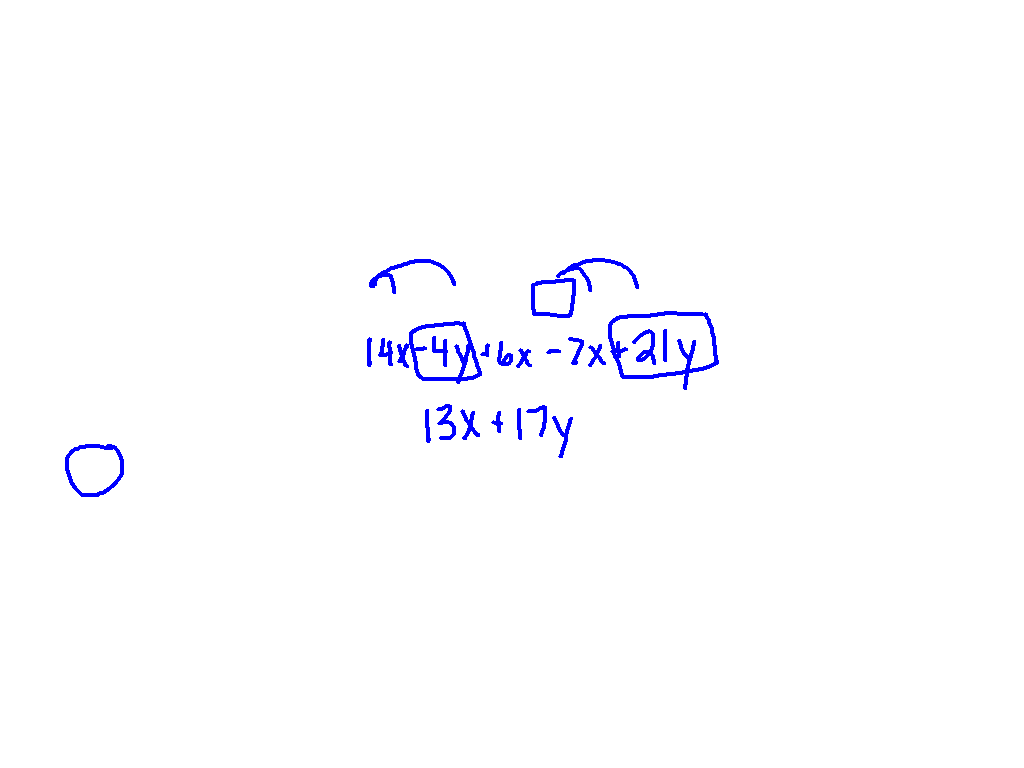 Starter Challenge
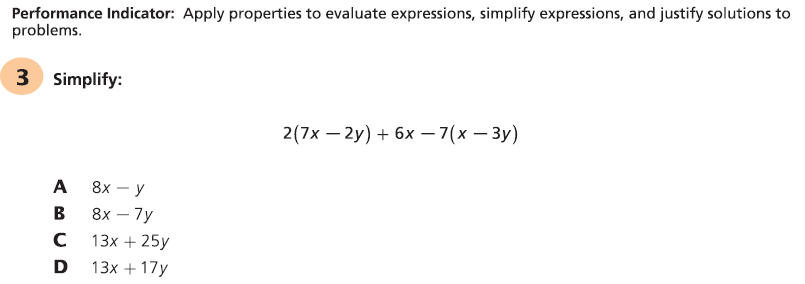 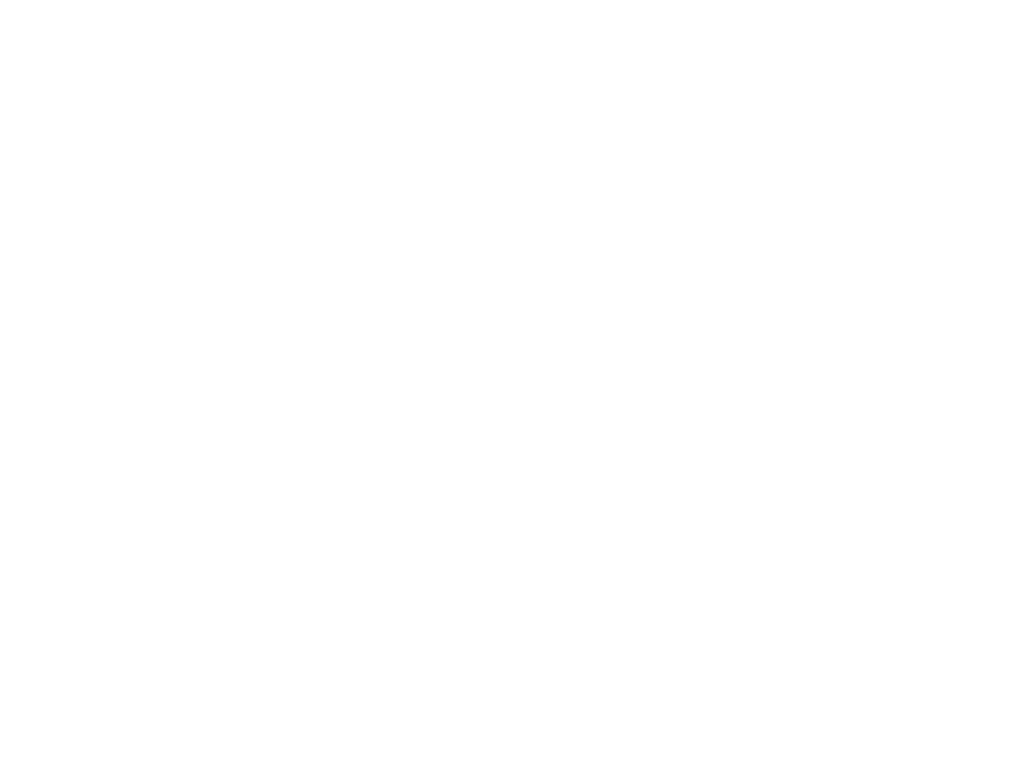 Objective:
I CAN and I WILL factor polynomials by using the greatest common factor.
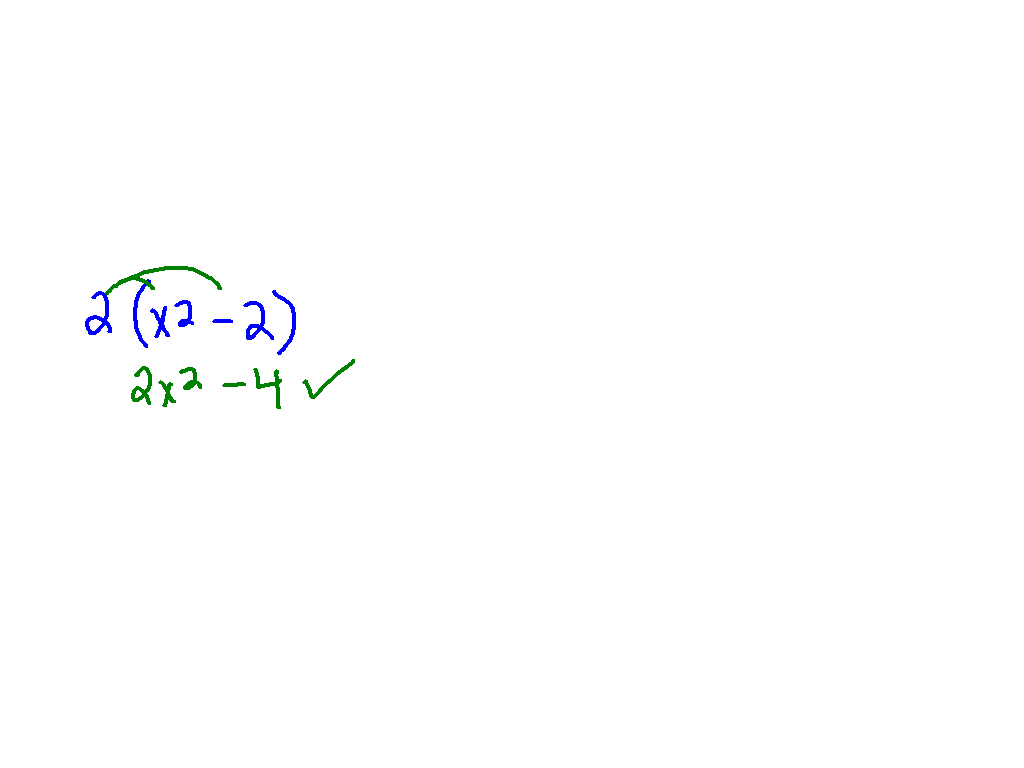 Watch This!
2x2 – 4
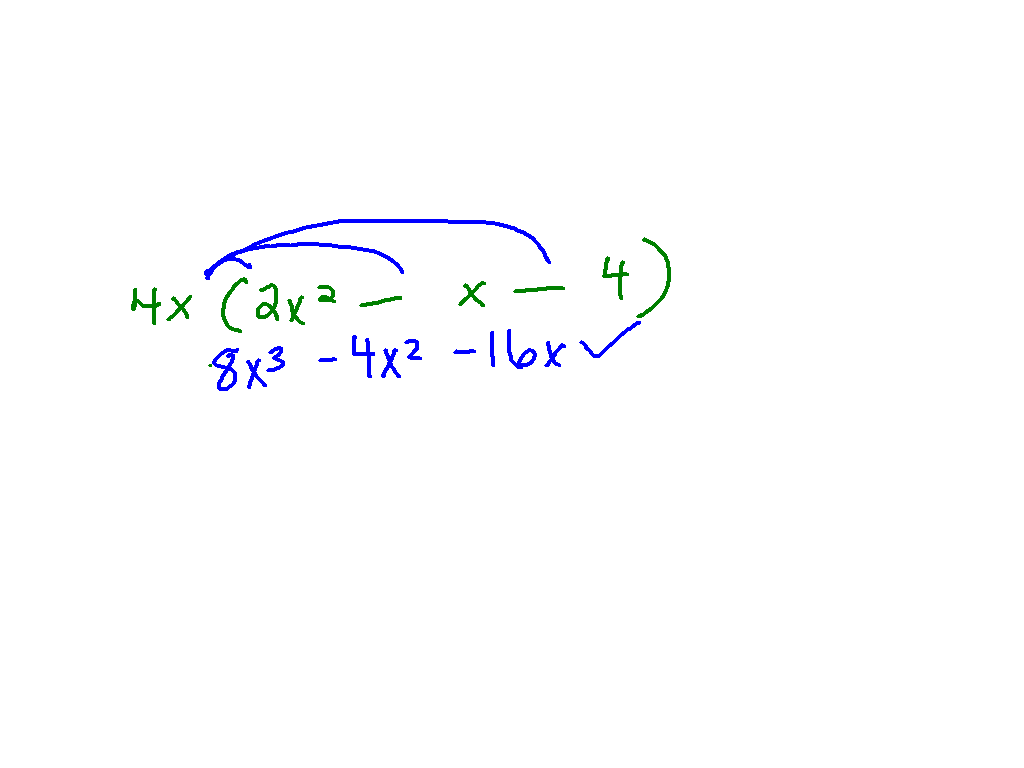 Ex. 1)
8x3 – 4x2 – 16x
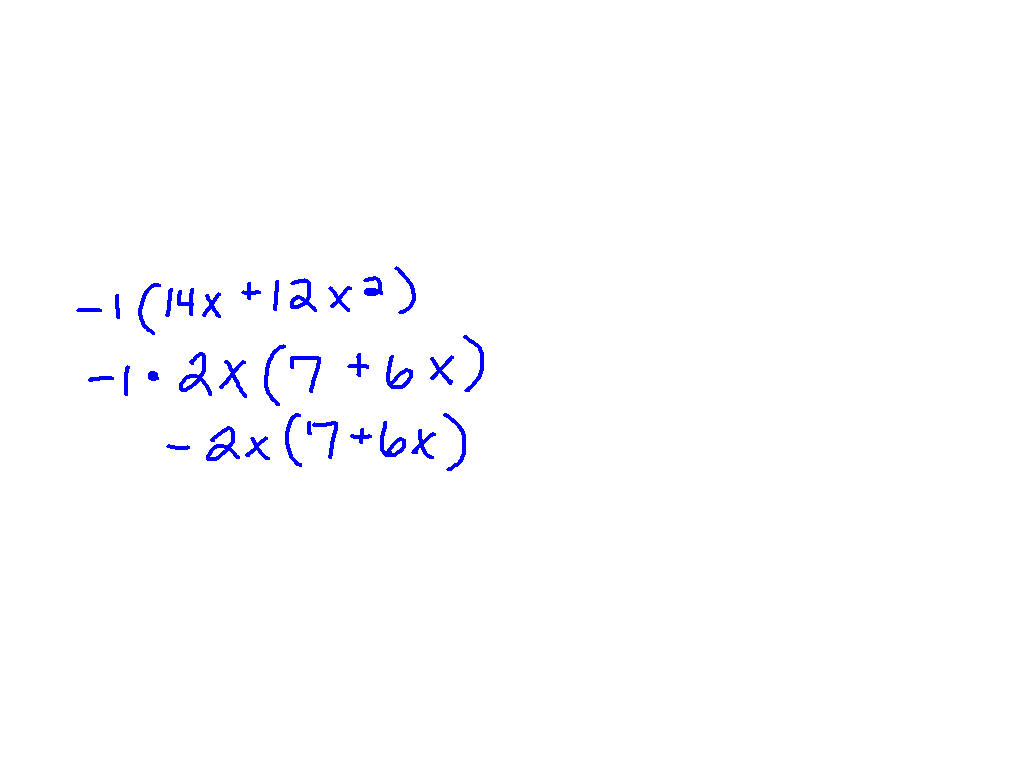 Watch This!
–14x – 12x2
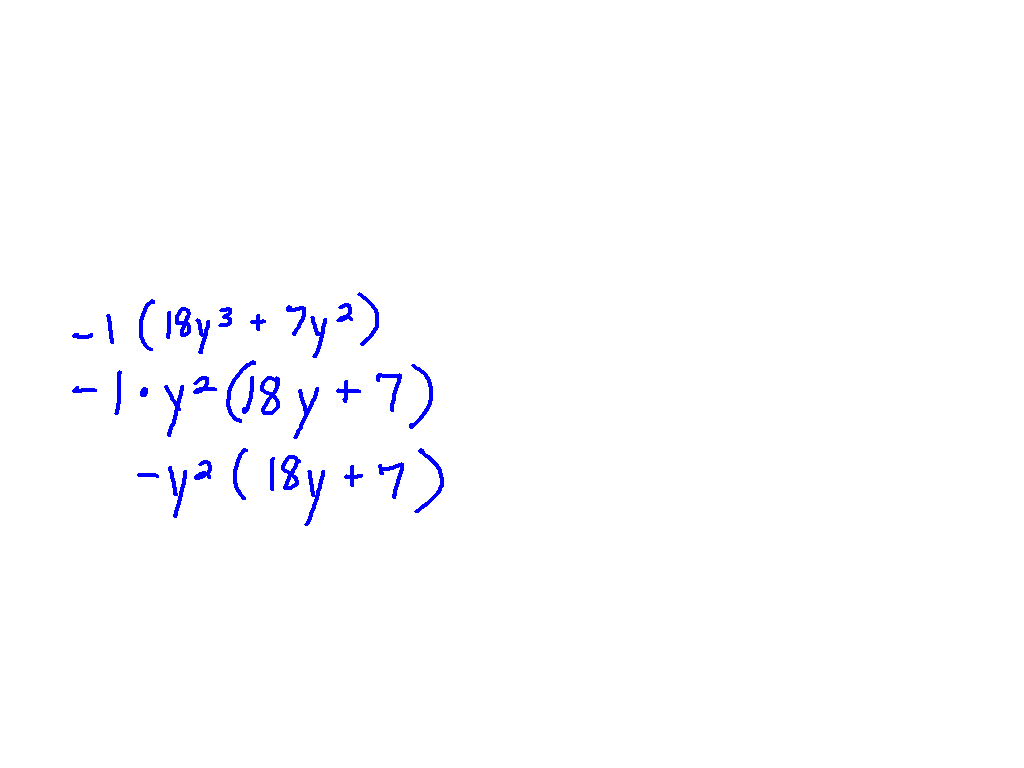 Ex. 2)
–18y3 – 7y2
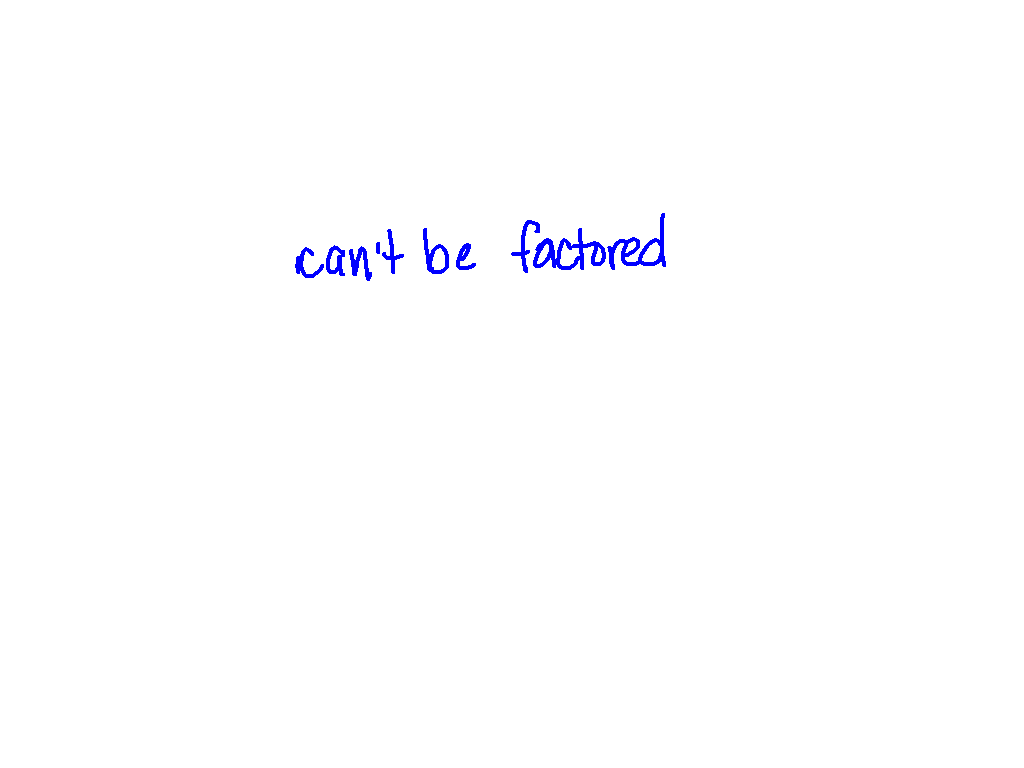 Ex. 3)
5x2 + 7
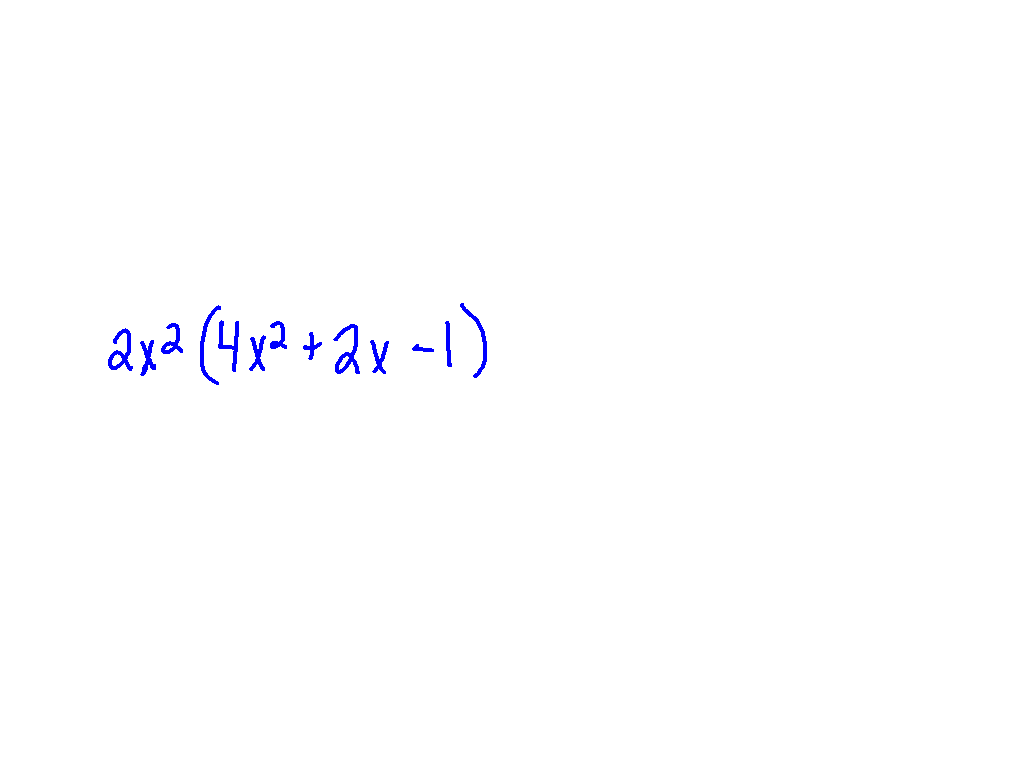 Ex. 4)
8x4 + 4x3 – 2x2
Sometimes the GCF of terms is a binomial. This GCF is called a common binomial factor. You factor out a common binomial factor the same way you factor out a monomial factor.
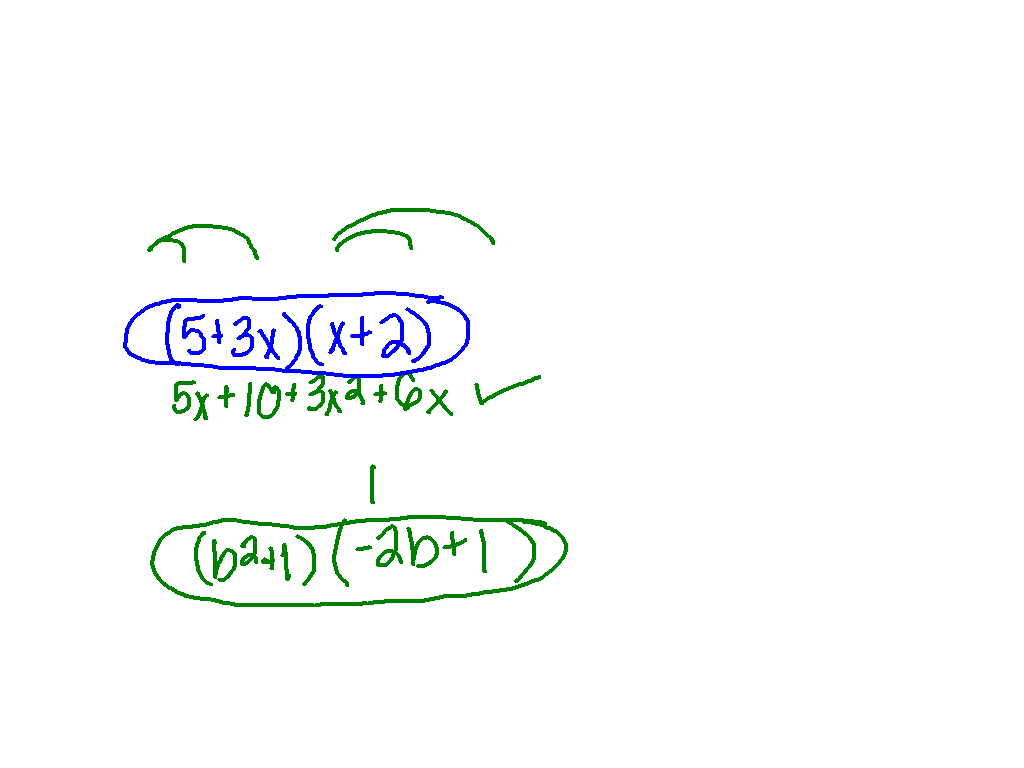 Watch This!
Factor each expression.
5(x + 2) + 3x(x + 2)
–2b(b2 + 1)+ (b2 + 1)
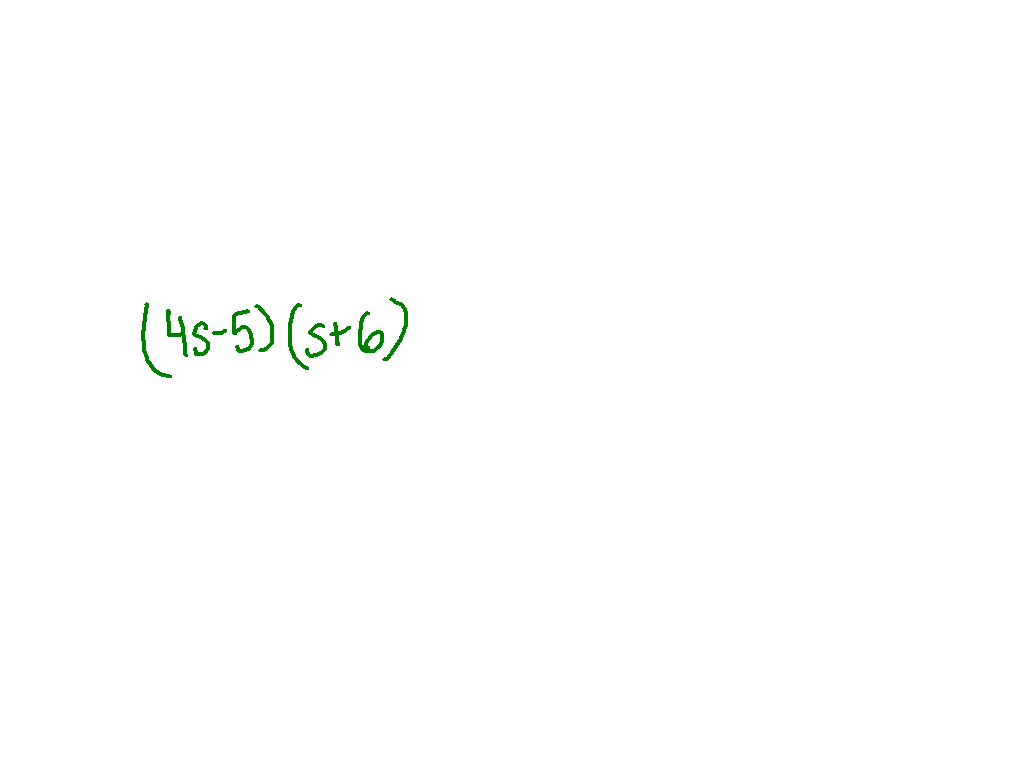 Example 5
Factor each expression.
4s(s + 6) – 5(s + 6)
You may be able to factor a polynomial by grouping. When a polynomial has four terms, you can make two groups and factor out the GCF from each group.
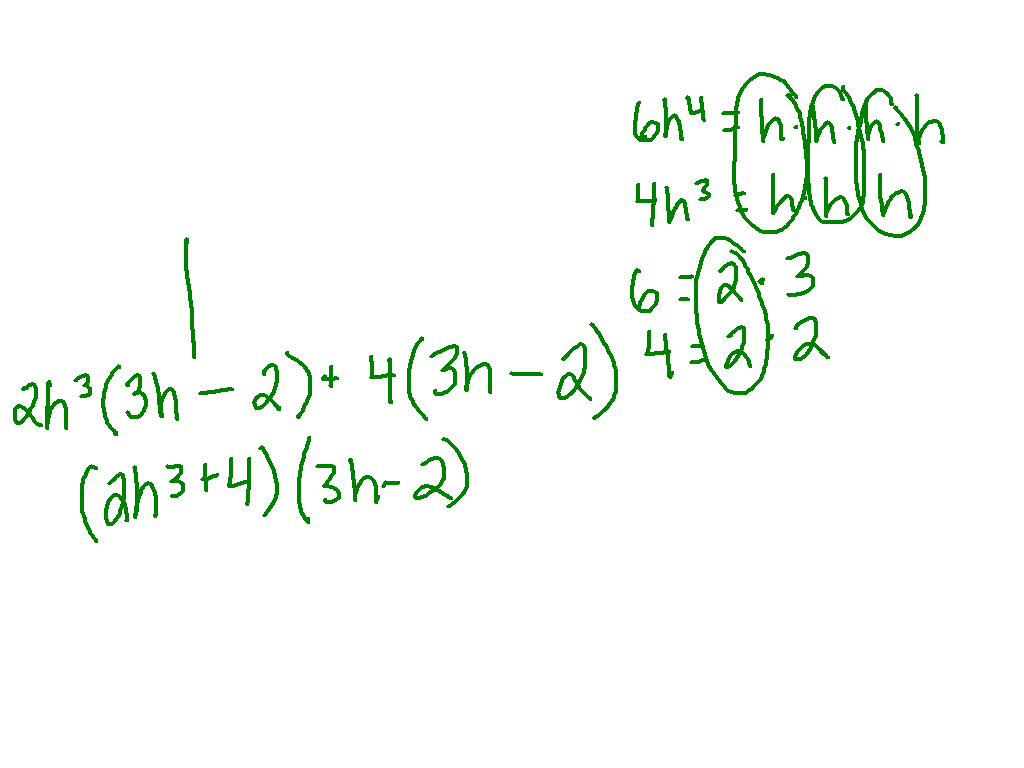 Ex. 6)
6h4 – 4h3 + 12h – 8
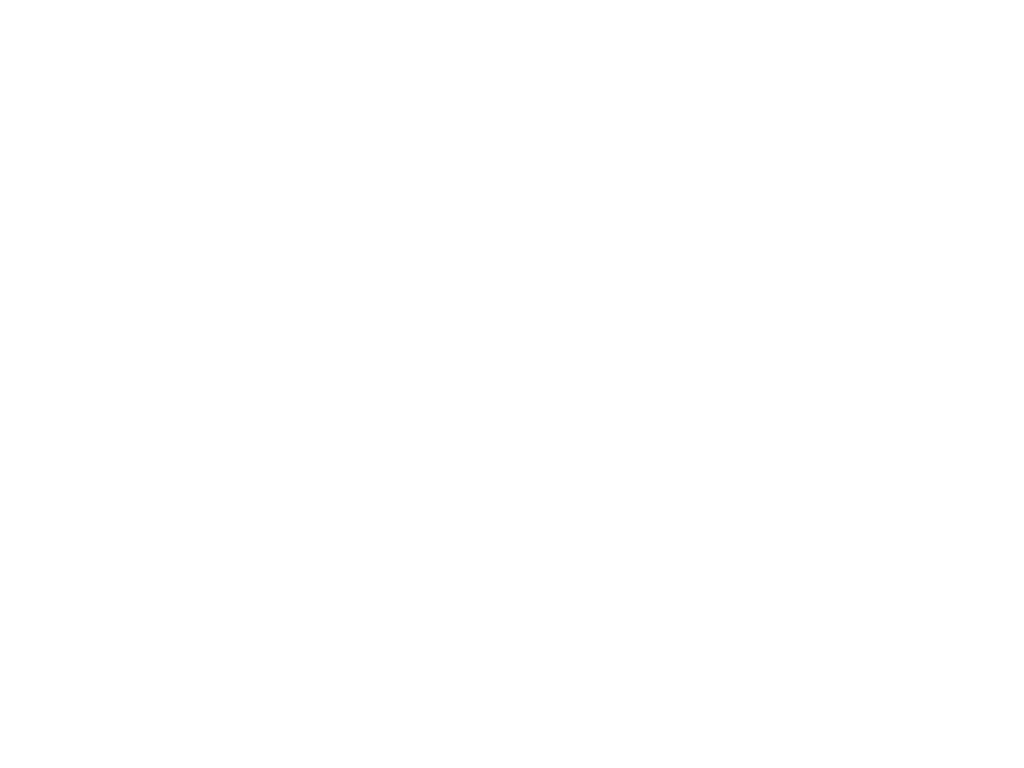 Helpful Hint
If two quantities are opposites, their sum is 0.
(5 – x) + (x – 5)
5 – x + x – 5
– x + x + 5 – 5 
0 + 0
0
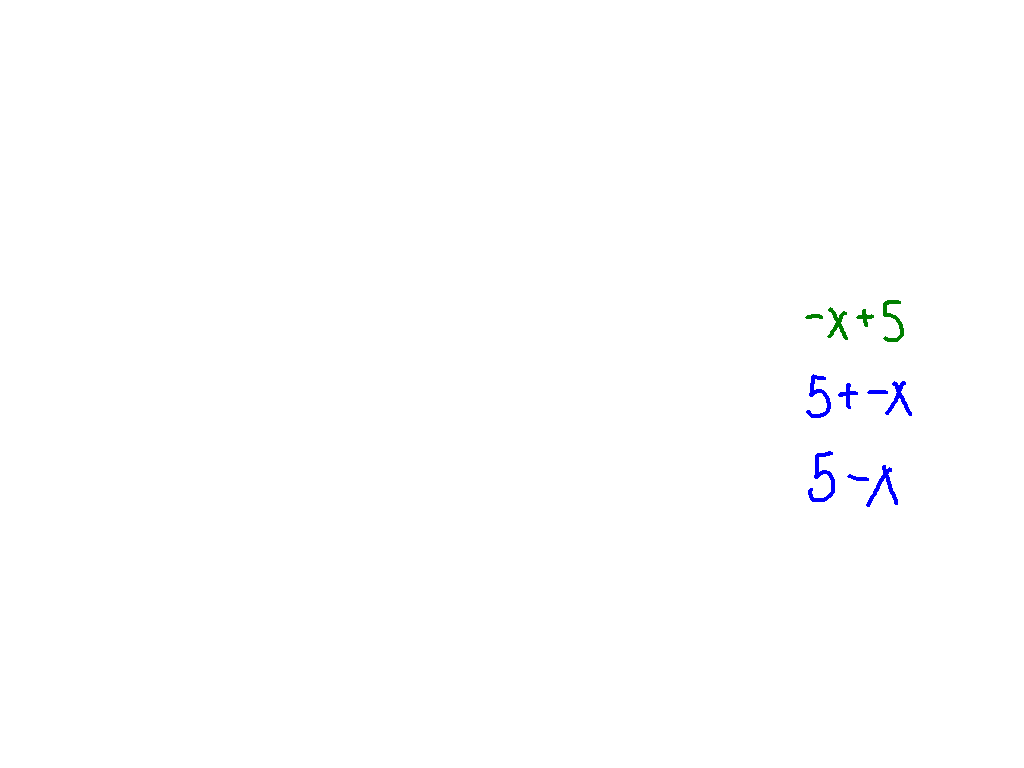 Recognizing opposite binomials can help you factor polynomials. The binomials (5 – x) and (x – 5) are opposites. Notice (5 – x) can be written as –1(x – 5).
–1(x – 5) = (–1)(x) + (–1)(–5)
Distributive Property.
Simplify.
= –x + 5
= 5 – x
Commutative Property of Addition.
So, (5 – x) = –1(x – 5)
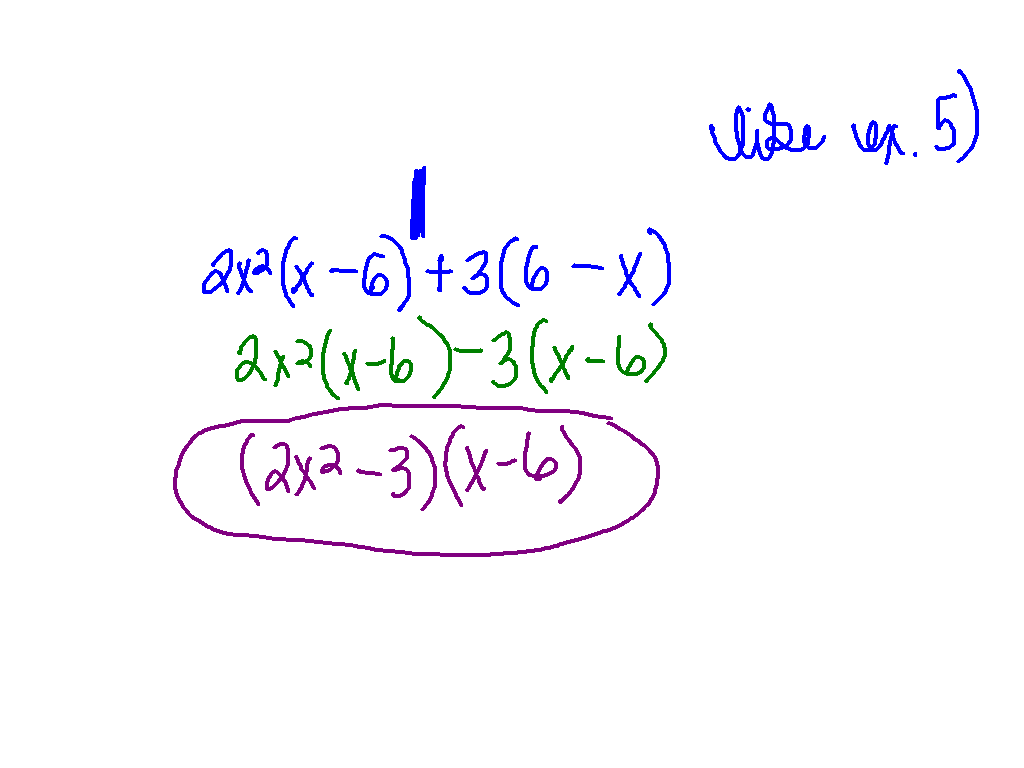 Watch This!
Factor 2x3 – 12x2 + 18 – 3x
Example 5 from book:
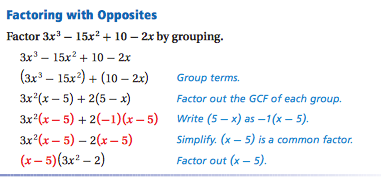 Ex. 7)
15x2 – 10x3 + 8x – 12
Ex. 8)
8y – 8 – x + xy
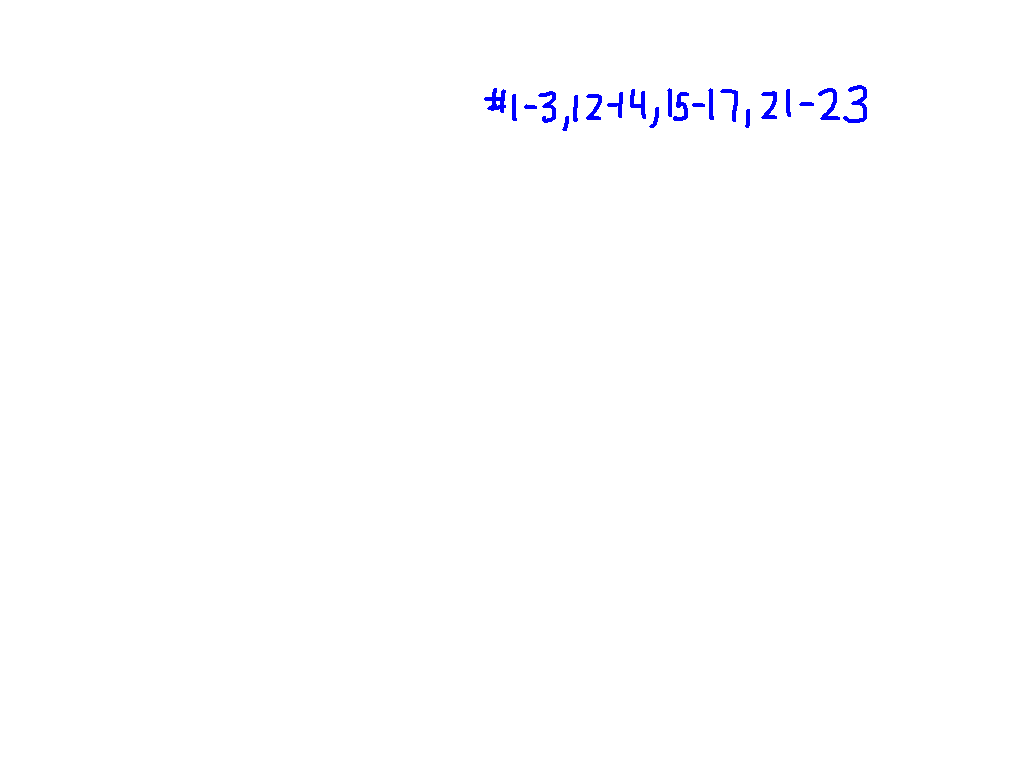 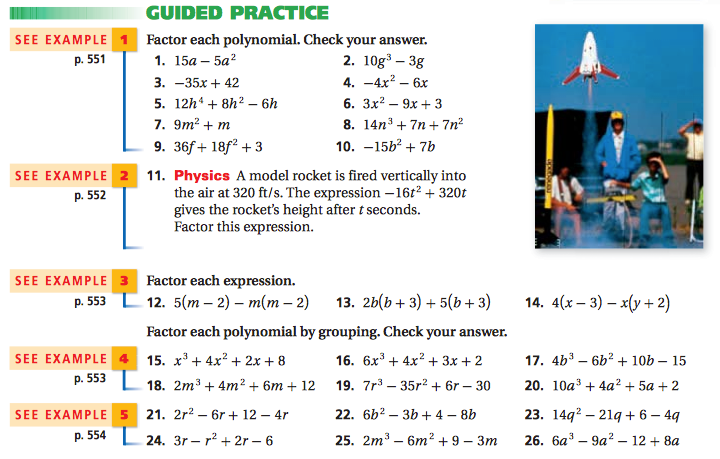